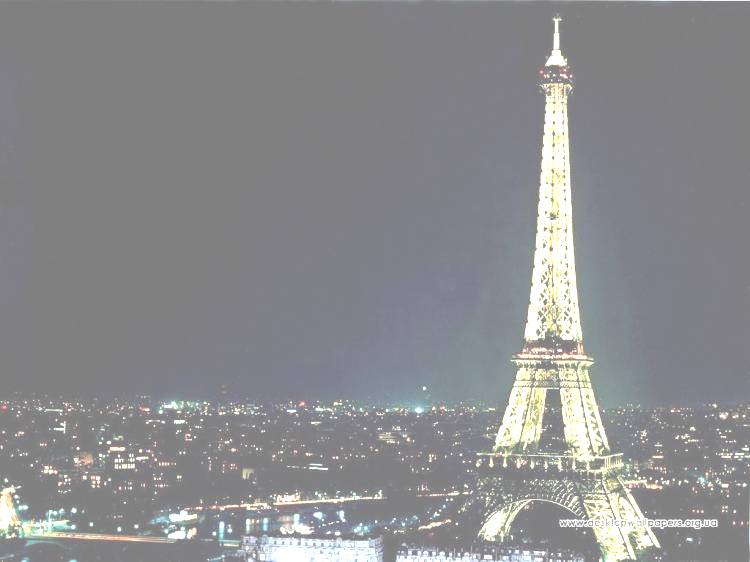 HOW WELL
DO
YOU
KNOW EUROPE
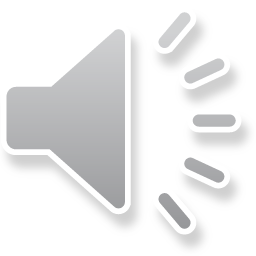 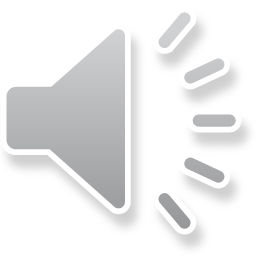 ROUND 1
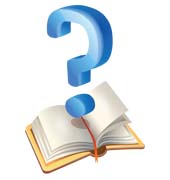 In English libraries books, unfortunately, are often stolen. What books are stolen most often?
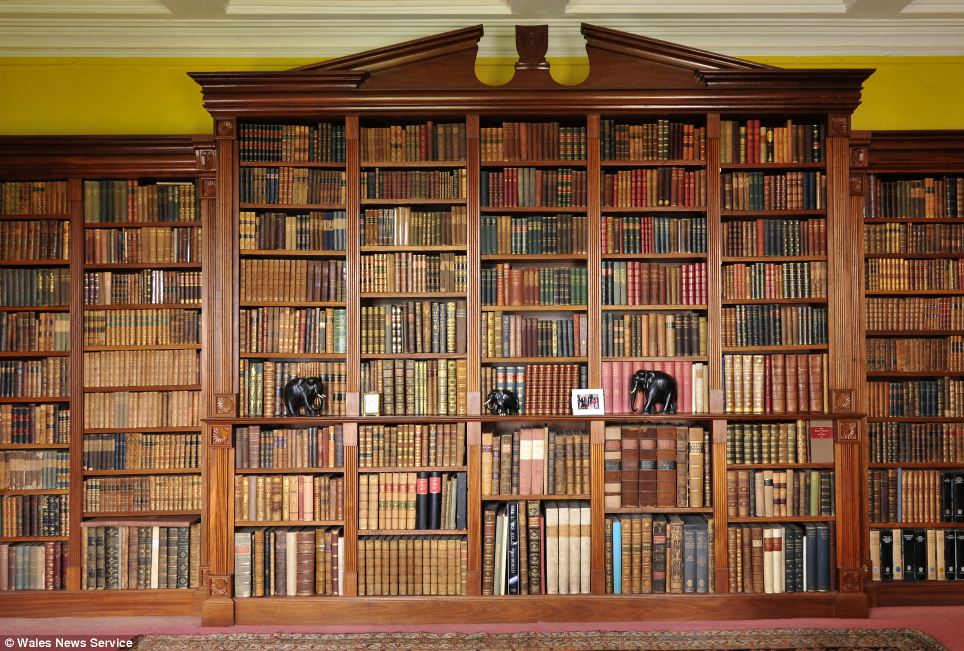 End
1
2
3
4
5
6
7
8
9
10
11
12
13
14
15
16
17
18
19
20
21
22
23
24
25
26
27
28
29
30
31
32
33
34
35
36
37
38
39
40
41
42
43
44
45
46
47
48
49
50
51
52
53
54
55
56
57
58
59
60
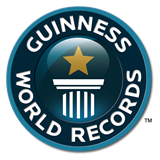 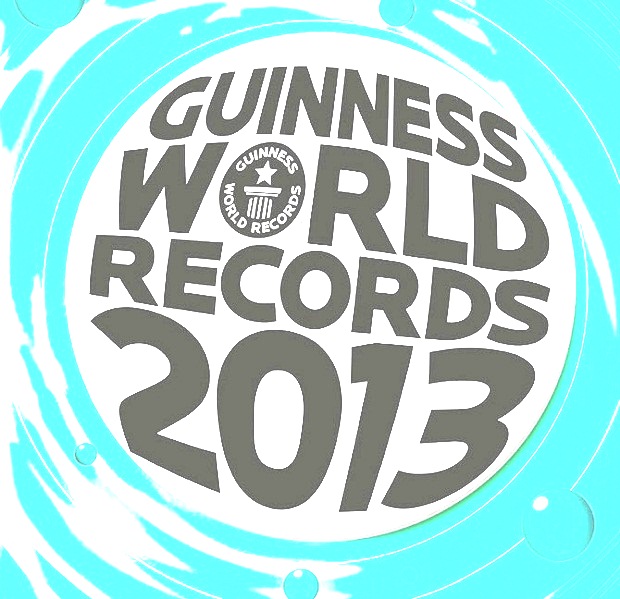 The Guinness World Records is often stolen!
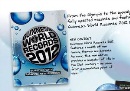 What is the largest city in Europe with a population of just under 10 million people?
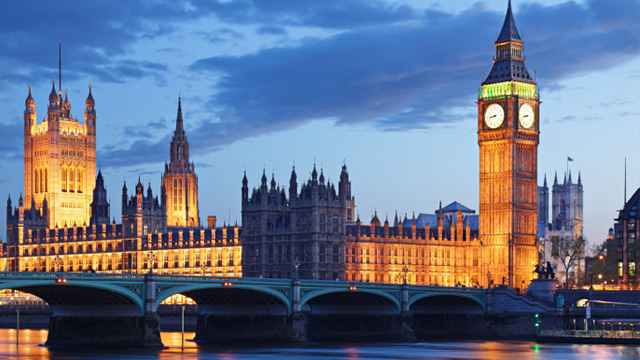 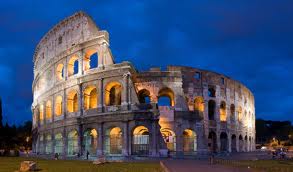 End
1
2
3
4
5
6
7
8
9
10
11
12
13
14
15
16
17
18
19
20
21
22
23
24
25
26
27
28
29
30
31
32
33
34
35
36
37
38
39
40
41
42
43
44
45
46
47
48
49
50
51
52
53
54
55
56
57
58
59
60
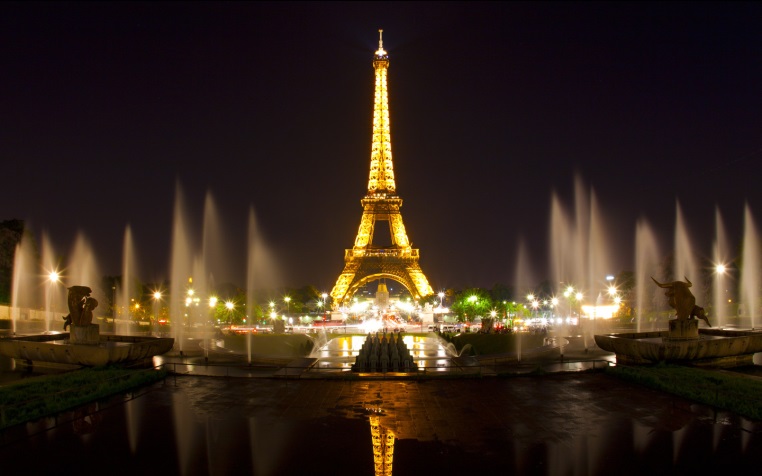 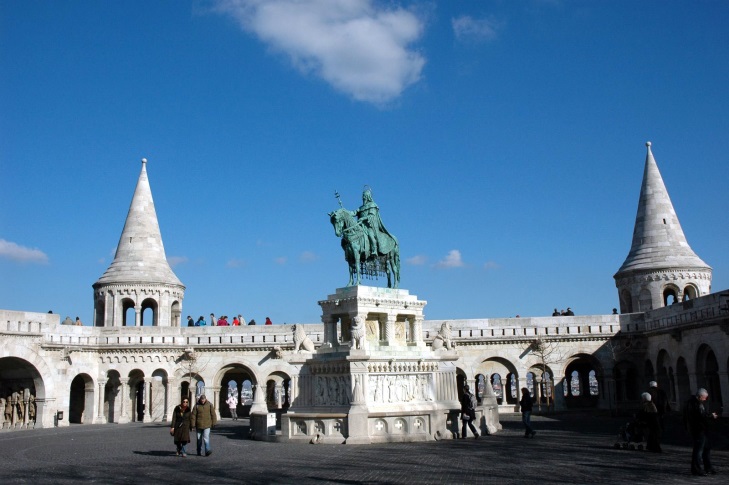 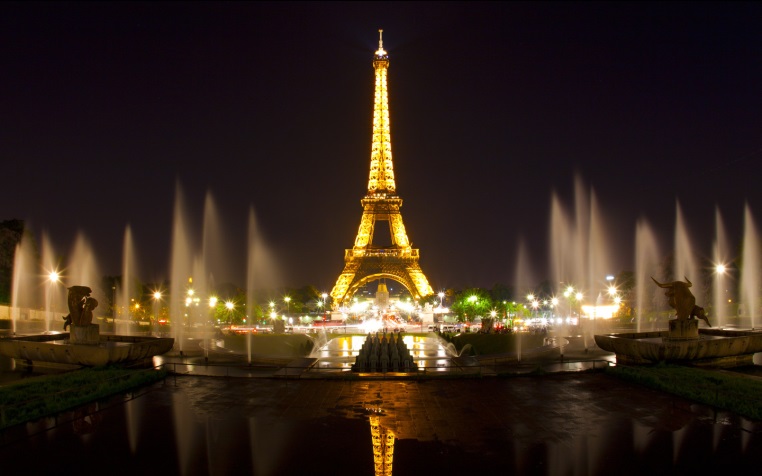 Paris, France
What is the most populated country in Europe?
GERMANY
POLAND
End
1
2
3
4
5
6
7
8
9
10
11
12
13
14
15
16
17
18
19
20
21
22
23
24
25
26
27
28
29
30
31
32
33
34
35
36
37
38
39
40
41
42
43
44
45
46
47
48
49
50
51
52
53
54
55
56
57
58
59
60
SWEDEN
NORWAY
GERMANY
Which of the following countries has the biggest number of official languages?
Switzerland
Ukraine
End
1
2
3
4
5
6
7
8
9
10
11
12
13
14
15
16
17
18
19
20
21
22
23
24
25
26
27
28
29
30
31
32
33
34
35
36
37
38
39
40
41
42
43
44
45
46
47
48
49
50
51
52
53
54
55
56
57
58
59
60
Poland
Italy
Switzerland
Who of these people doesn’t have passport?
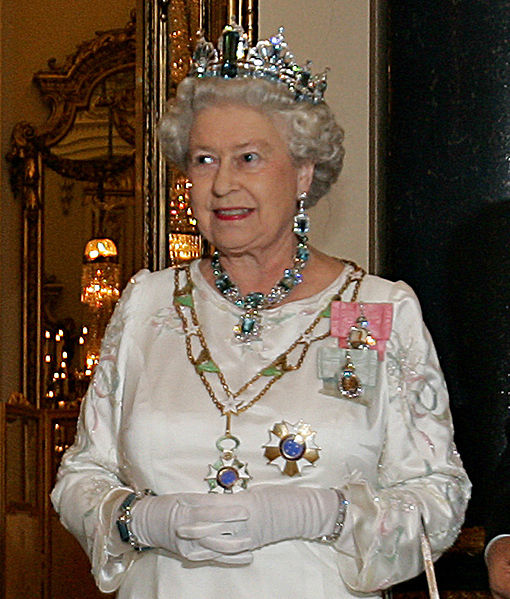 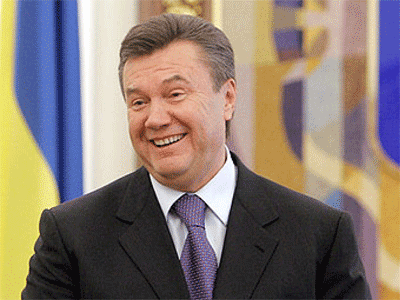 End
1
2
3
4
5
6
7
8
9
10
11
12
13
14
15
16
17
18
19
20
21
22
23
24
25
26
27
28
29
30
31
32
33
34
35
36
37
38
39
40
41
42
43
44
45
46
47
48
49
50
51
52
53
54
55
56
57
58
59
60
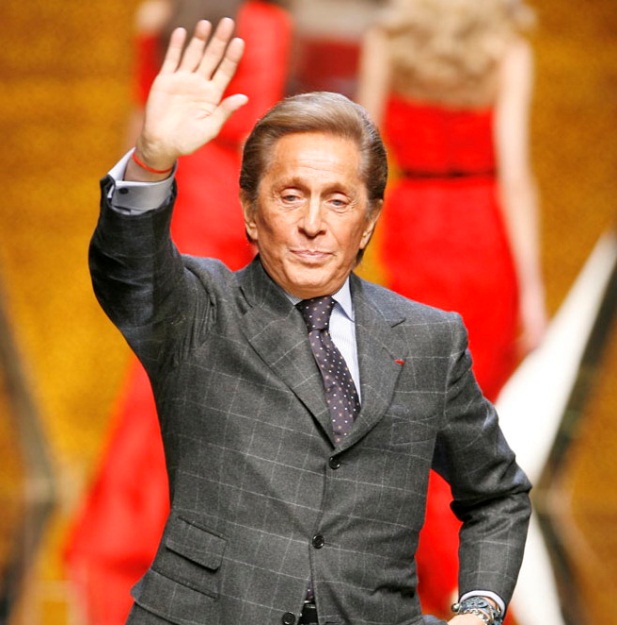 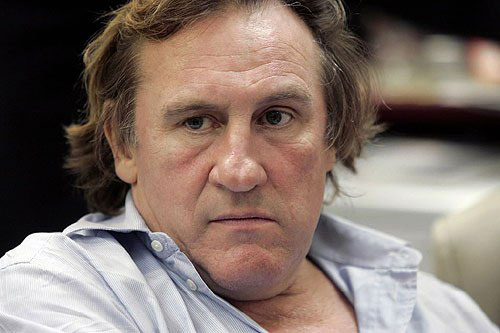 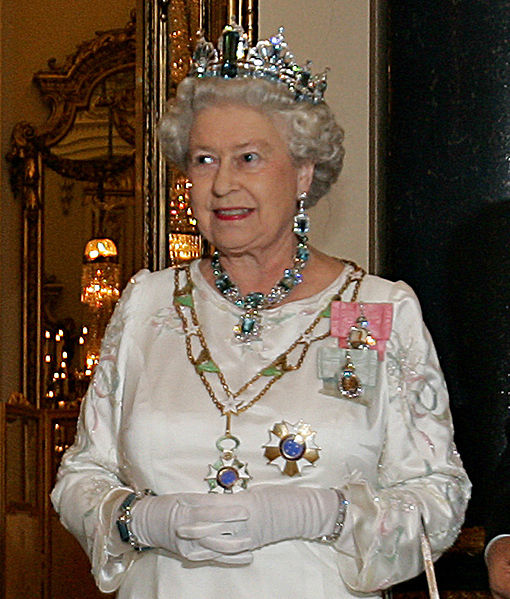 Where are ​​these photos taken?
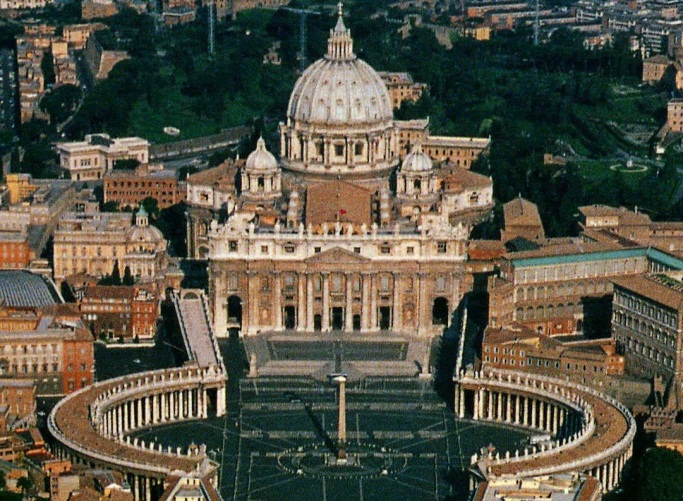 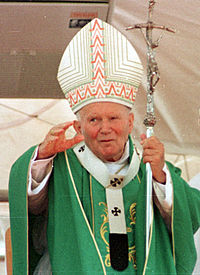 End
1
2
3
4
5
6
7
8
9
10
11
12
13
14
15
16
17
18
19
20
21
22
23
24
25
26
27
28
29
30
31
32
33
34
35
36
37
38
39
40
41
42
43
44
45
46
47
48
49
50
51
52
53
54
55
56
57
58
59
60
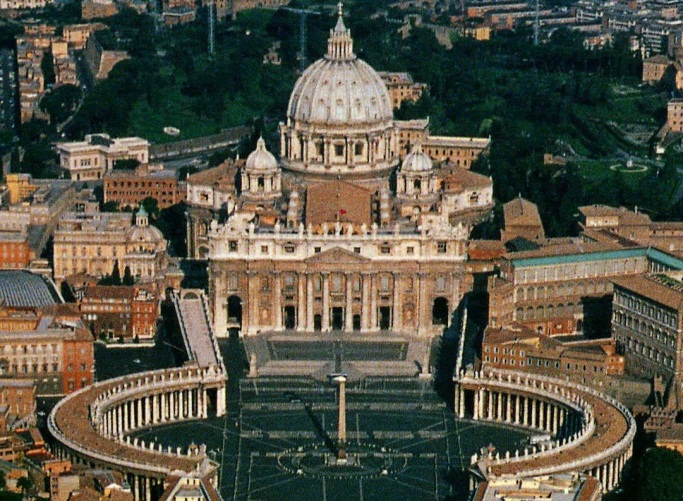 Vatican
What contest did all these people win?
End
1
2
3
4
5
6
7
8
9
10
11
12
13
14
15
16
17
18
19
20
21
22
23
24
25
26
27
28
29
30
31
32
33
34
35
36
37
38
39
40
41
42
43
44
45
46
47
48
49
50
51
52
53
54
55
56
57
58
59
60
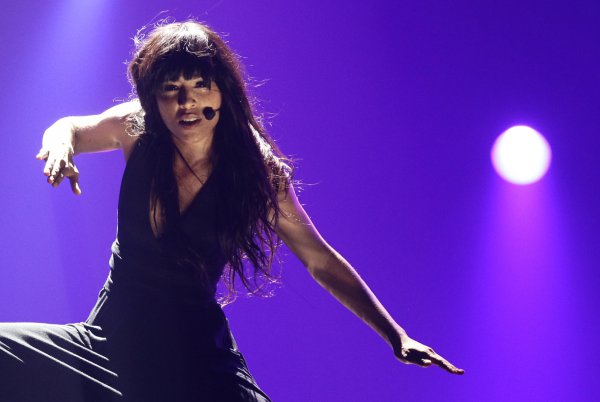 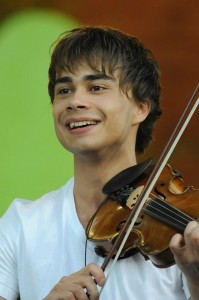 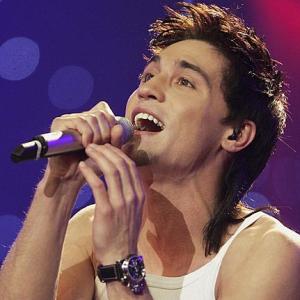 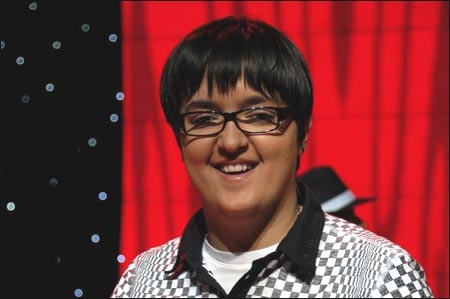 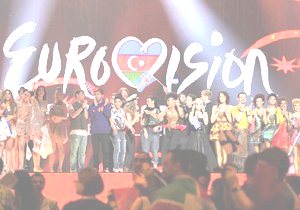 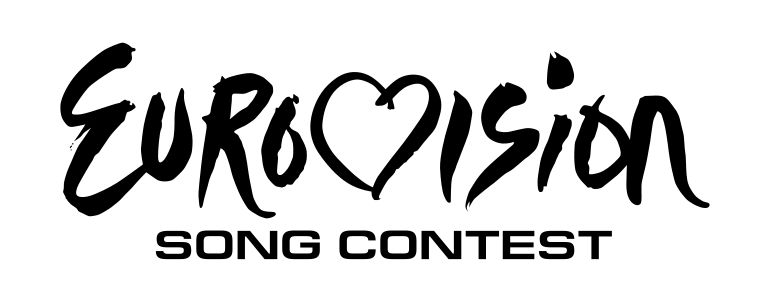 Look at the video and try to guess the place
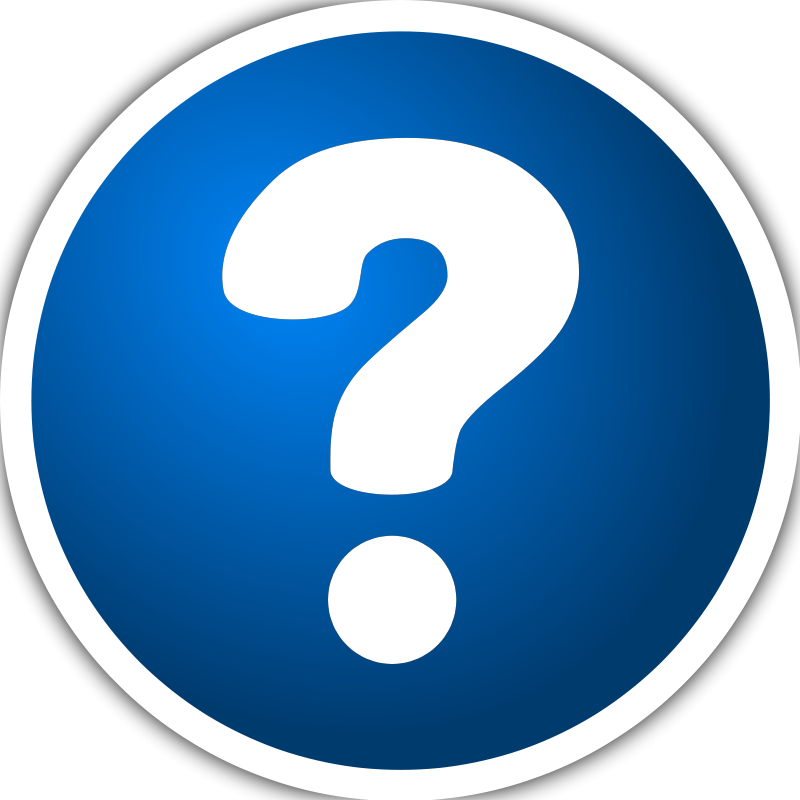 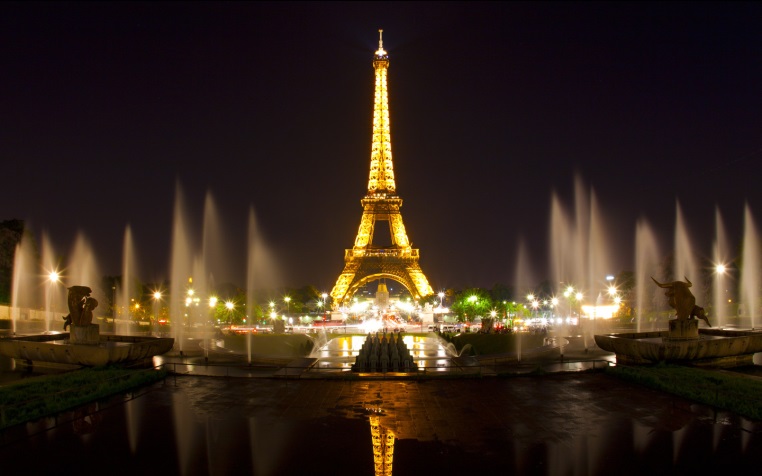 Paris, France
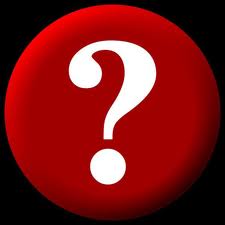 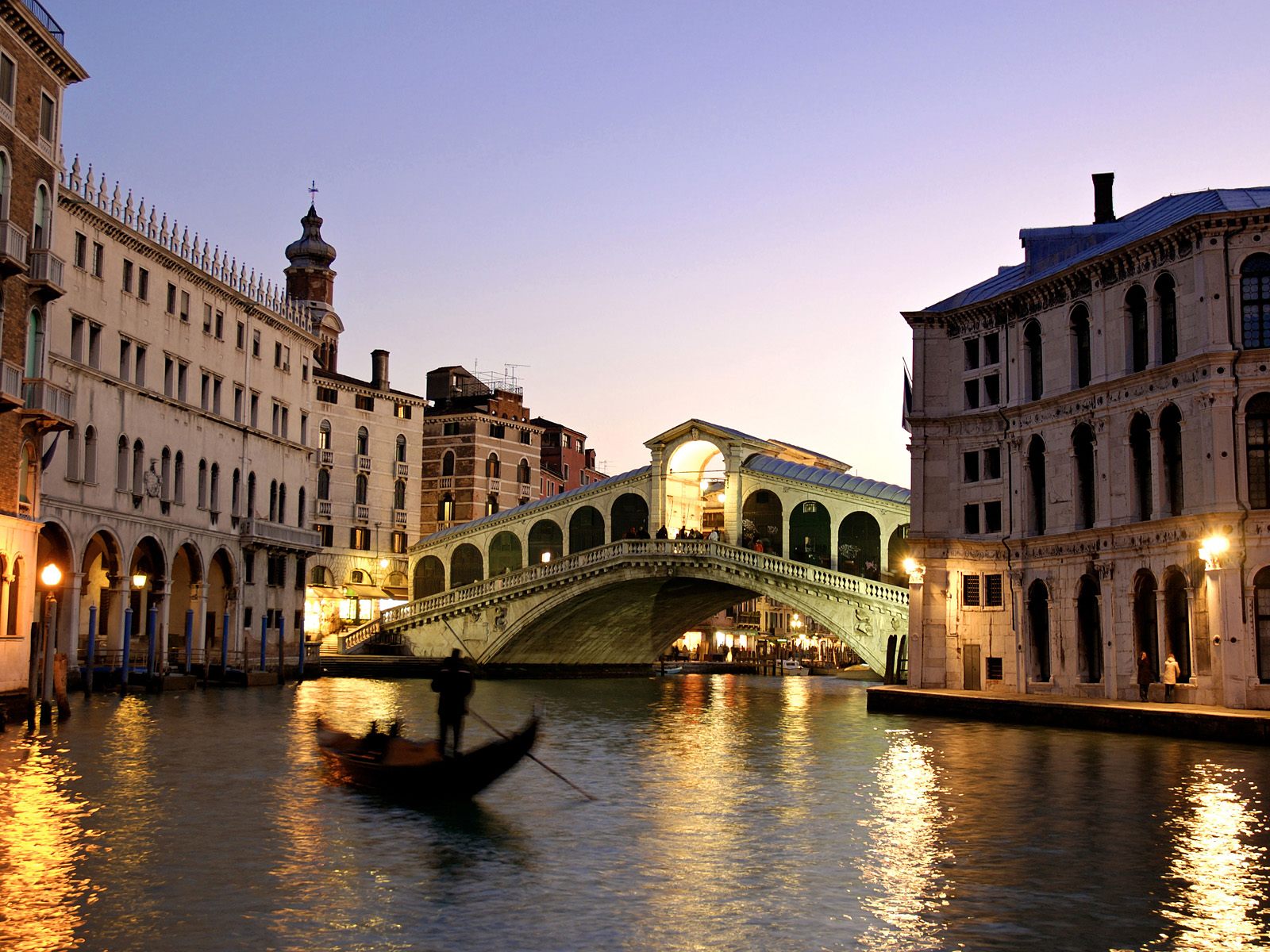 Venice, Italy
BONUS
There are nearly 750 000 words in English language. In your opinion how many of them are borrowed from other languages?
End
1
2
3
4
5
6
7
8
9
10
11
12
13
14
15
16
17
18
19
20
21
22
23
24
25
26
27
28
29
30
31
32
33
34
35
36
37
38
39
40
41
42
43
44
45
46
47
48
49
50
51
52
53
54
55
56
57
58
59
60
70%
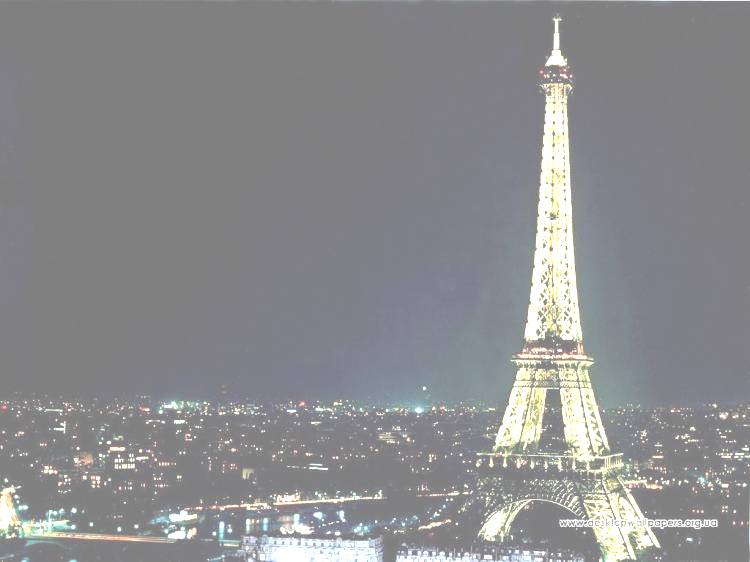 BOYS
VS
GIRLS
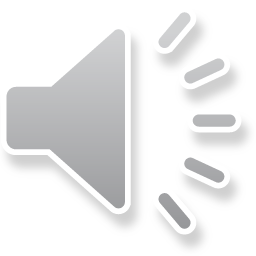 ROUND 2
Arrange the letters
C
A
B
1:30
1:29
1:28
1:27
1:26
1:25
1:24
1:23
1:22
1:21
1:20
1:19
1:18
1:17
1:16
1:15
1:14
1:13
1:12
1:11
1:10
1:09
1:08
1:07
1:06
1:05
1:04
1:03
1:02
1:01
1:00
0:59
0:58
0:57
0:56
0:55
0:54
0:53
0:52
0:51
0:50
0:49
0:48
0:47
0:46
0:45
0:44
0:43
0:42
0:41
0:40
0:39
0:38
0:37
0:36
0:35
0:34
0:33
0:32
0:31
0:30
0:29
0:28
0:27
0:26
0:25
0:24
0:23
0:22
0:21
0:20
0:19
0:18
0:17
0:16
0:15
0:14
0:13
0:12
0:11
0:10
0:09
0:08
0:07
0:06
0:05
0:04
0:03
0:02
0:01
End
1:30
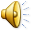 Arrange the letters
C
A
B
1:30
1:29
1:28
1:27
1:26
1:25
1:24
1:23
1:22
1:21
1:20
1:19
1:18
1:17
1:16
1:15
1:14
1:13
1:12
1:11
1:10
1:09
1:08
1:07
1:06
1:05
1:04
1:03
1:02
1:01
1:00
0:59
0:58
0:57
0:56
0:55
0:54
0:53
0:52
0:51
0:50
0:49
0:48
0:47
0:46
0:45
0:44
0:43
0:42
0:41
0:40
0:39
0:38
0:37
0:36
0:35
0:34
0:33
0:32
0:31
0:30
0:29
0:28
0:27
0:26
0:25
0:24
0:23
0:22
0:21
0:20
0:19
0:18
0:17
0:16
0:15
0:14
0:13
0:12
0:11
0:10
0:09
0:08
0:07
0:06
0:05
0:04
0:03
0:02
0:01
End
1:30
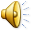 Arrange the letters
BONUS
How many countries of the world have English as an official language?
End
1
2
3
4
5
6
7
8
9
10
11
12
13
14
15
16
17
18
19
20
21
22
23
24
25
26
27
28
29
30
31
32
33
34
35
36
37
38
39
40
41
42
43
44
45
46
47
48
49
50
51
52
53
54
55
56
57
58
59
60
105
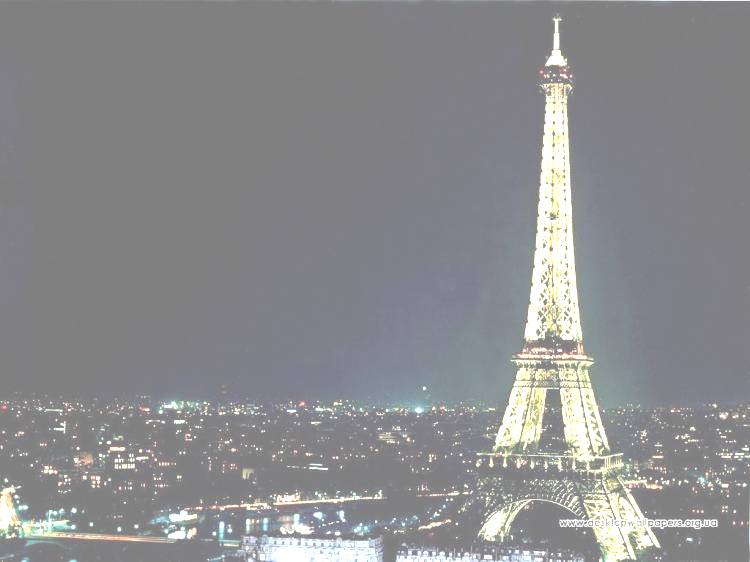 BOYS
VS
GIRLS
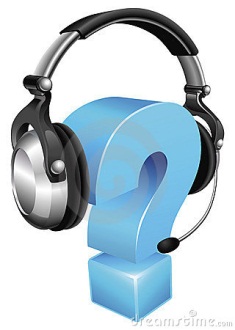 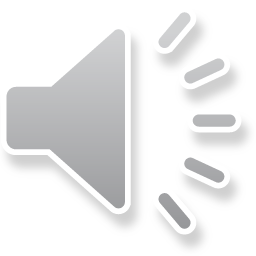 ROUND 3
ALEXANDER RYBAK 
FAIRYTALE
Beyoncе
Run The World
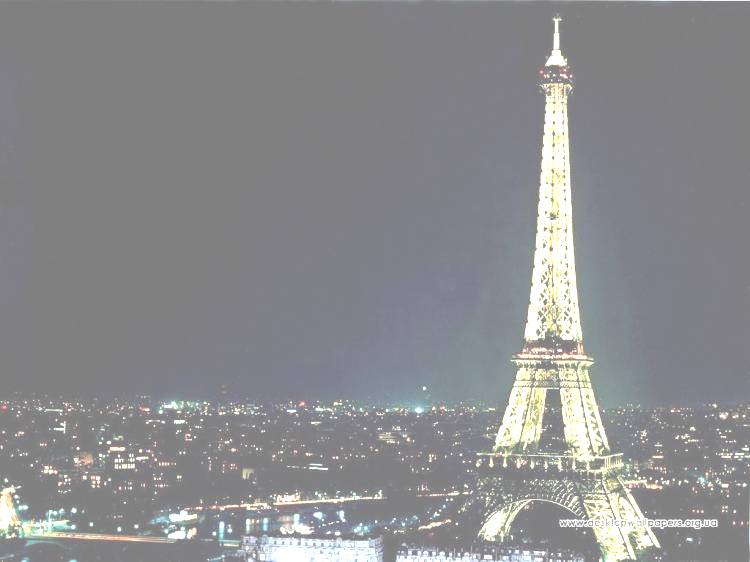 BOYS
VS
GIRLS
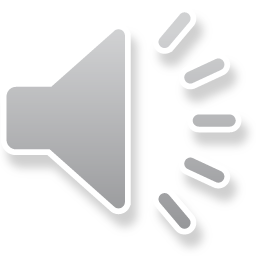 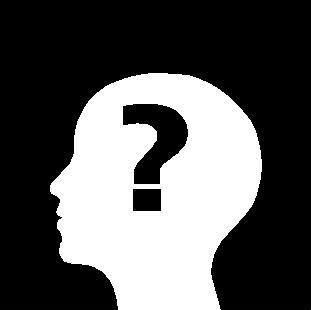 ROUND 4
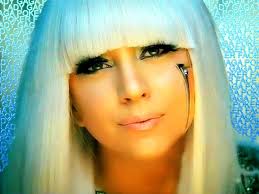 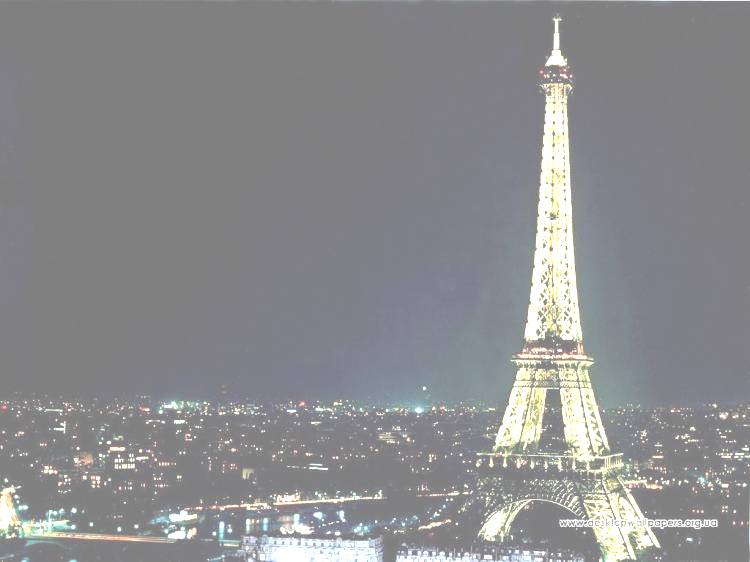 BOYS
VS
GIRLS
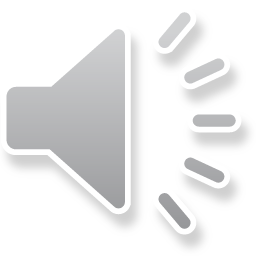 ROUND 5
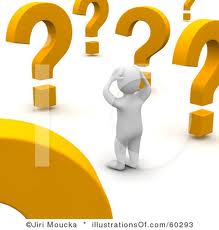 60
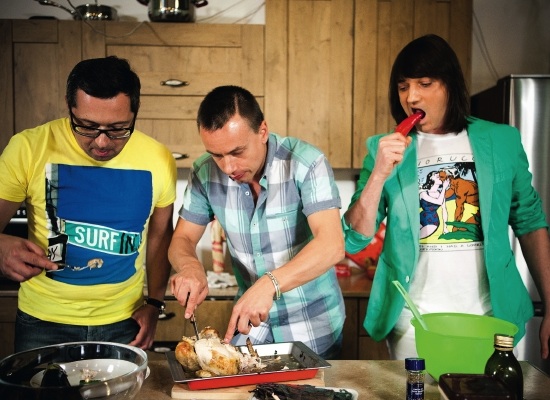 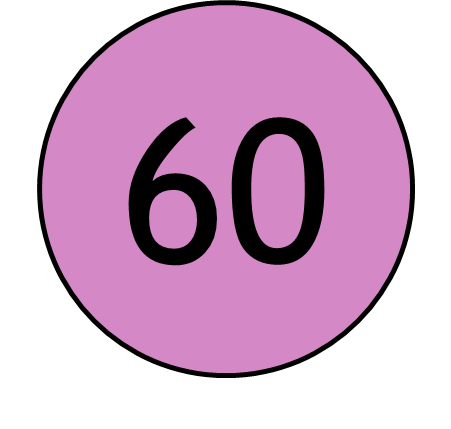 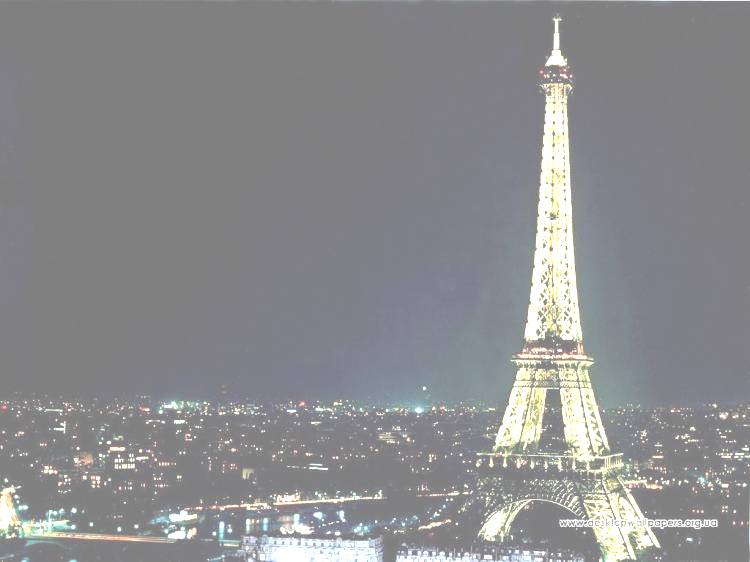 BOYS
VS
GIRLS
ROUND 6
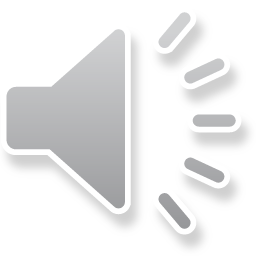 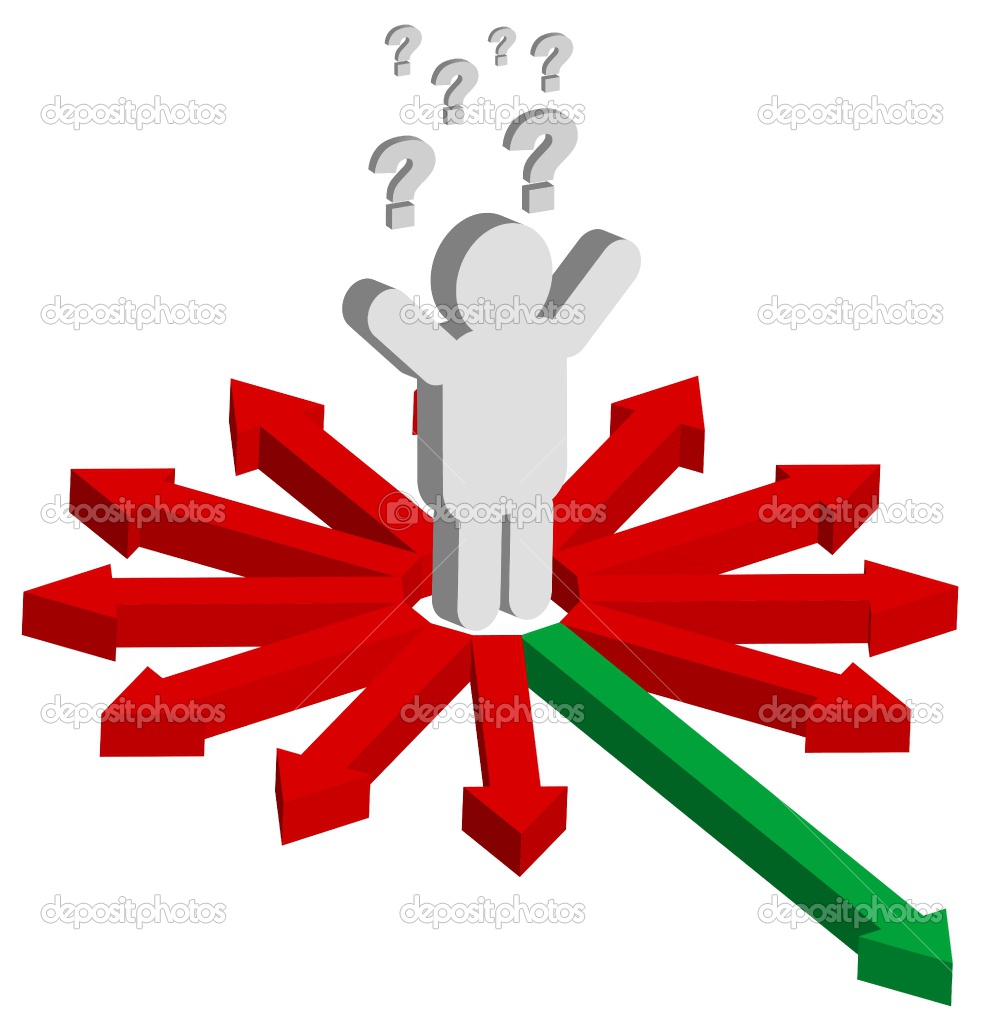 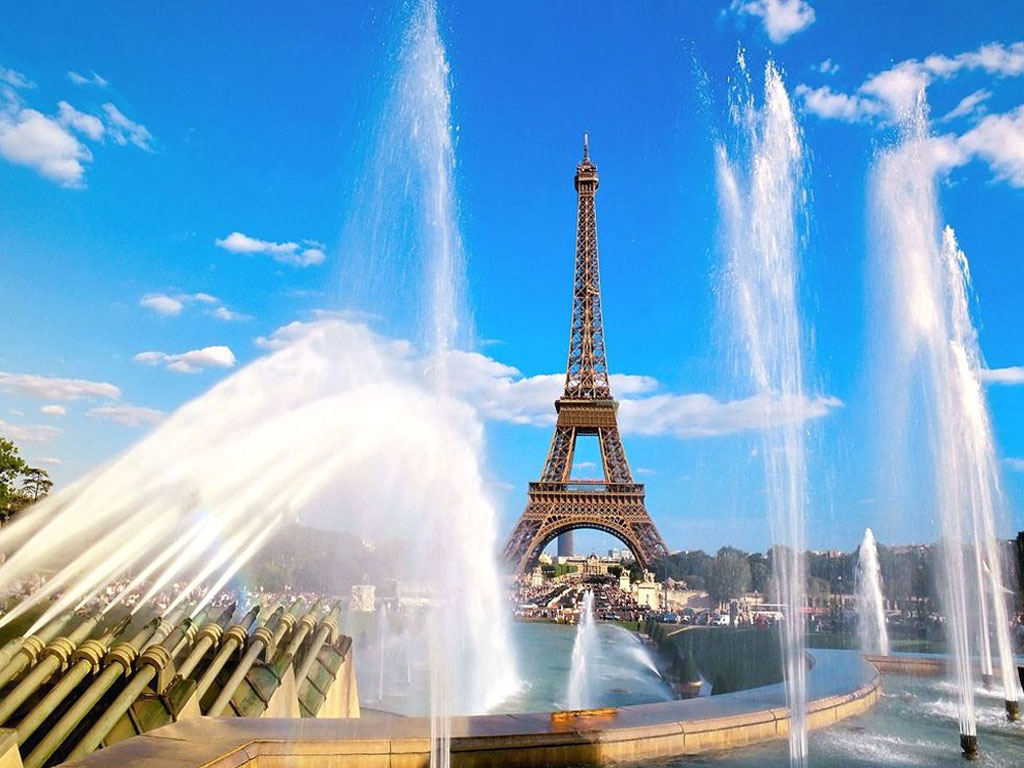 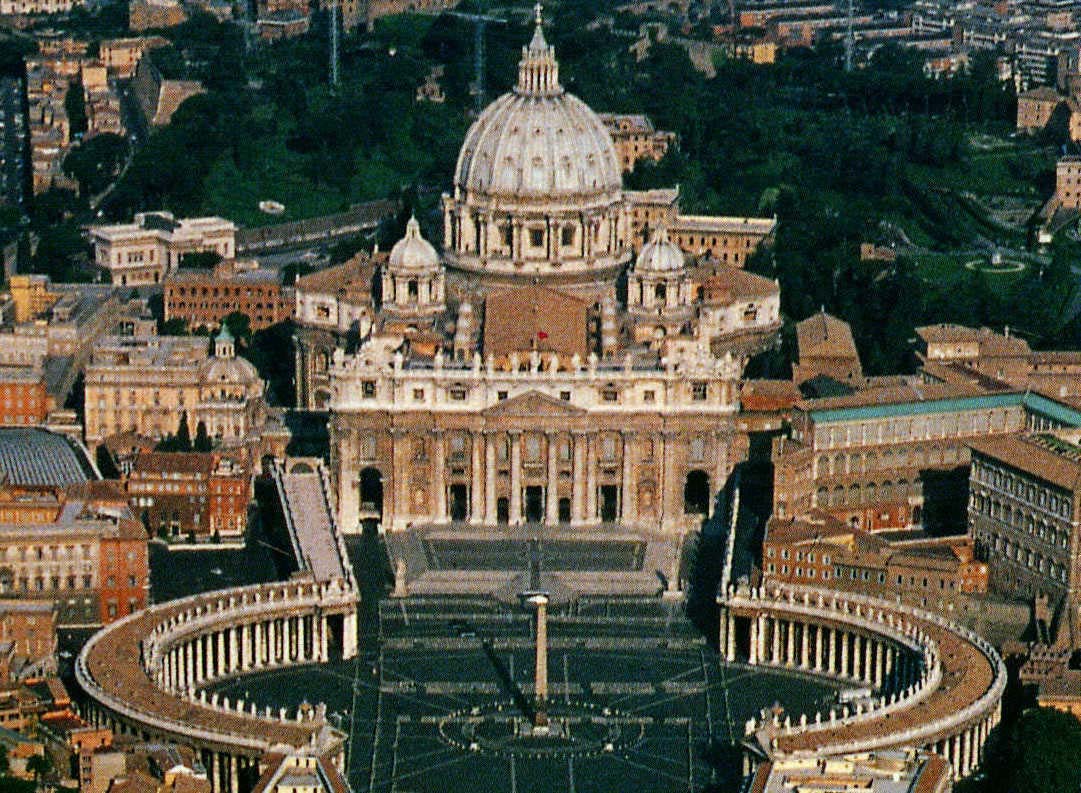 Vatican
Paris
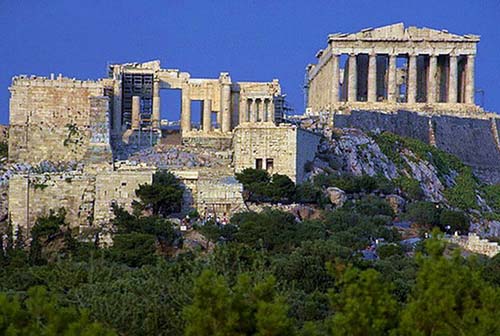 Athens
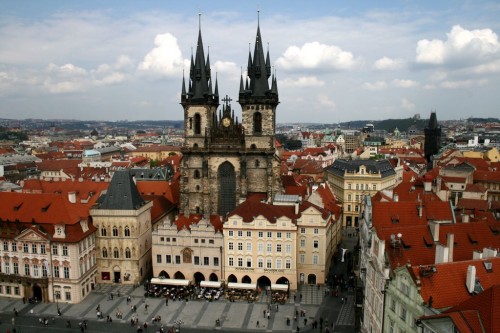 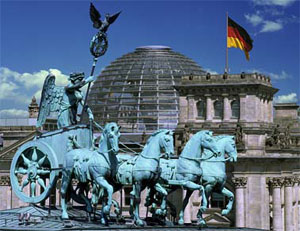 Prague
Berlin
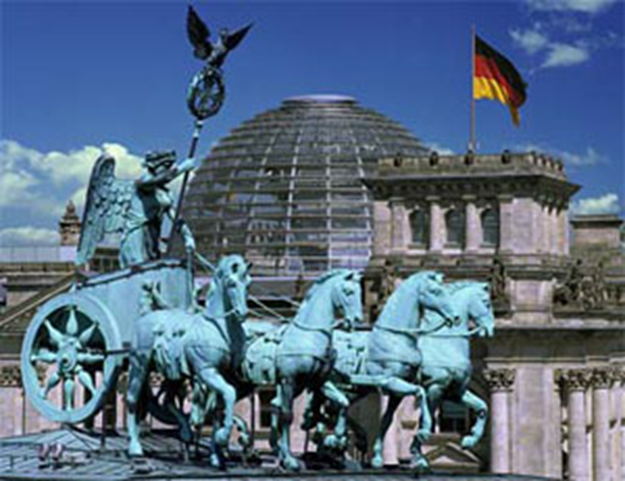 3 431 420
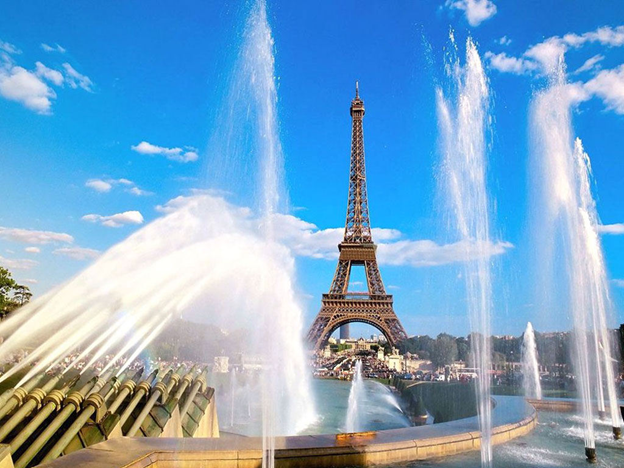 2 233 818
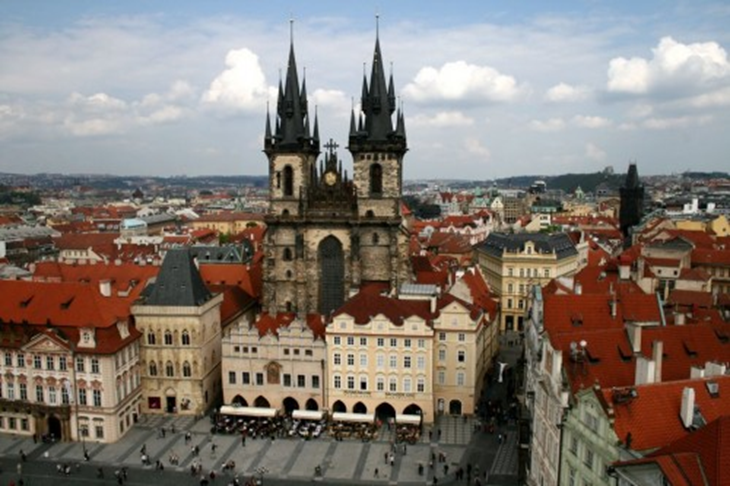 1 218 644
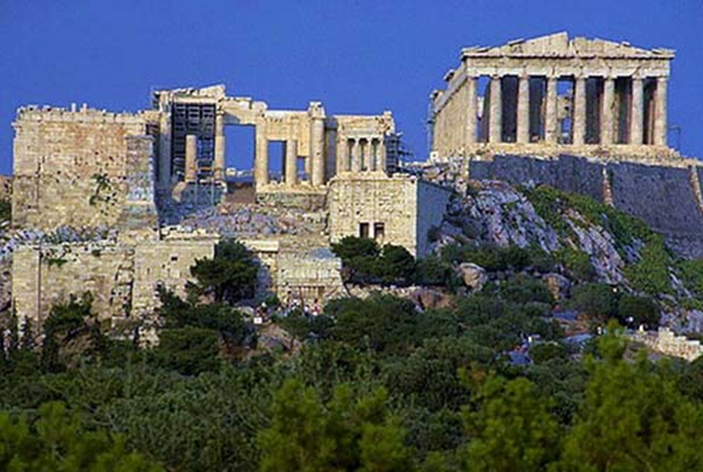 745 514
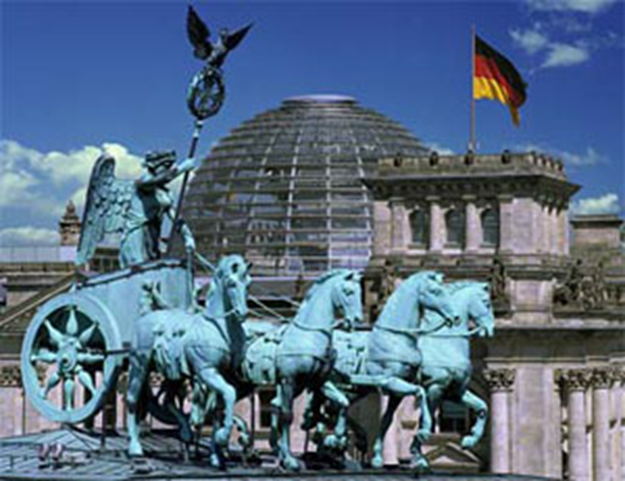 821
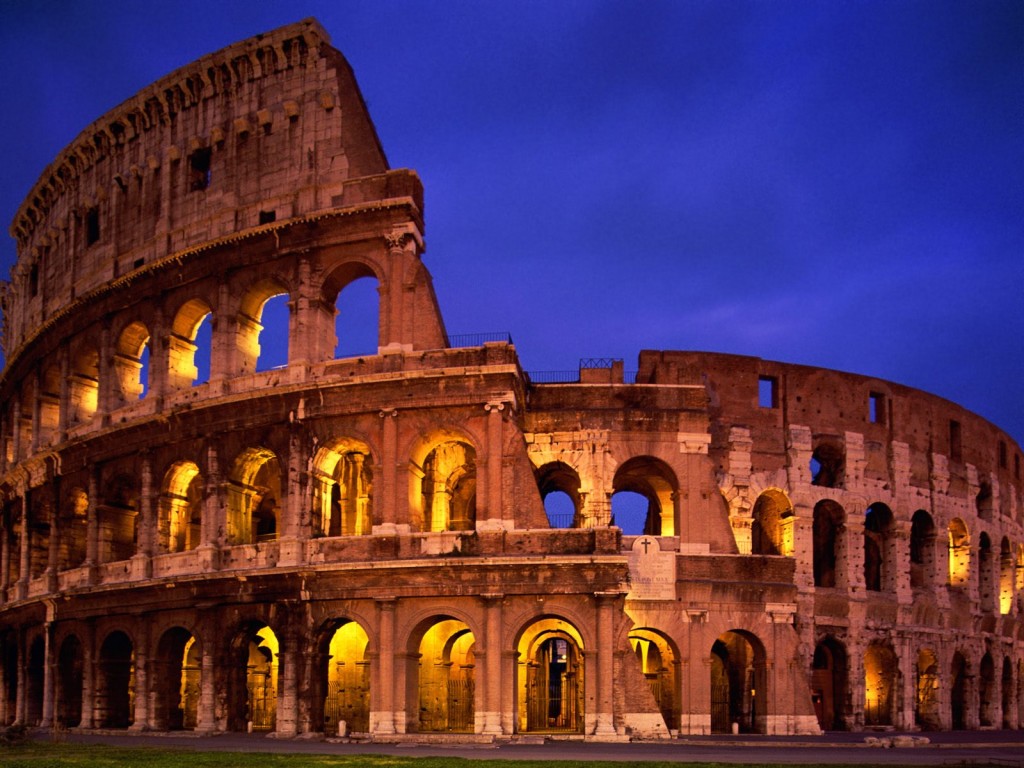 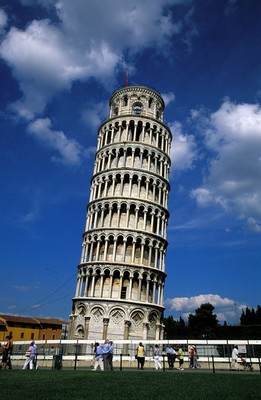 Leaning Tower of Pisa
Coliseum
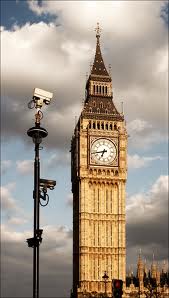 Big      Вen
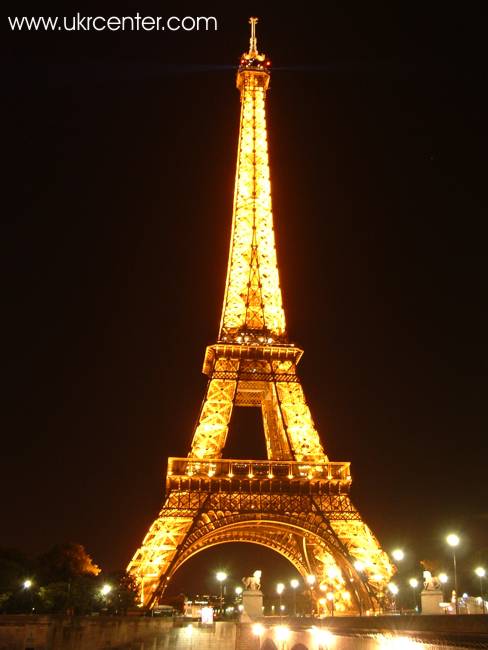 Eiffel        Tower
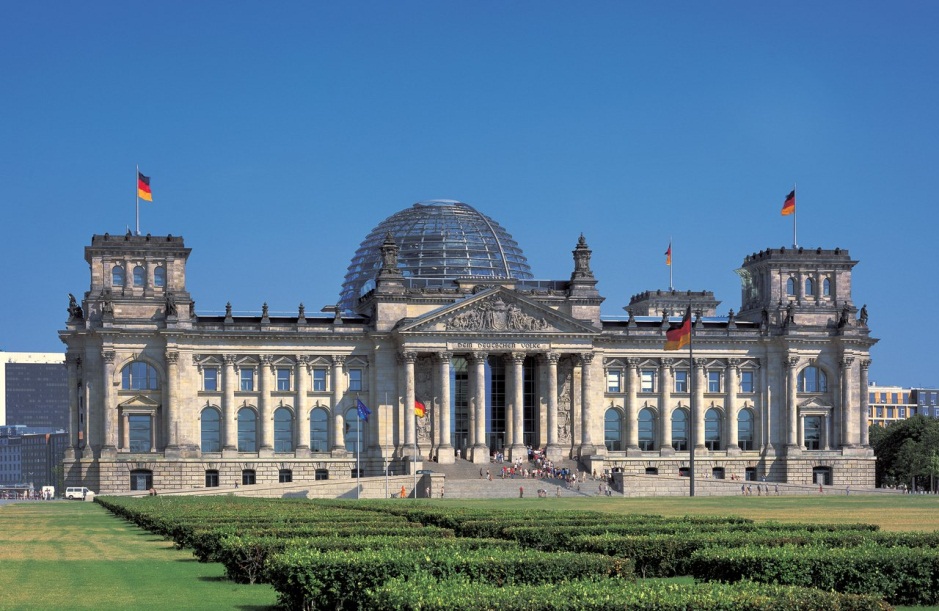 Reichstag
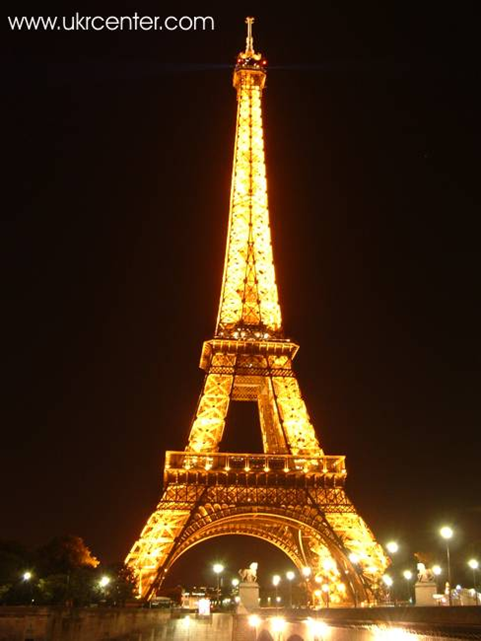 300 m
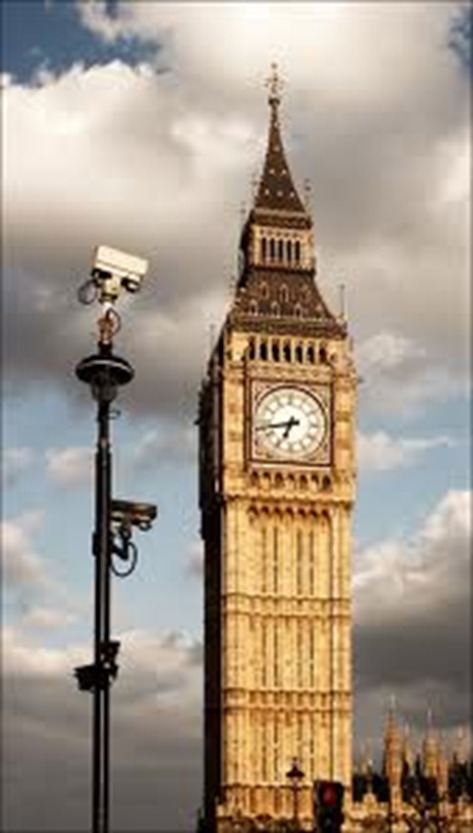 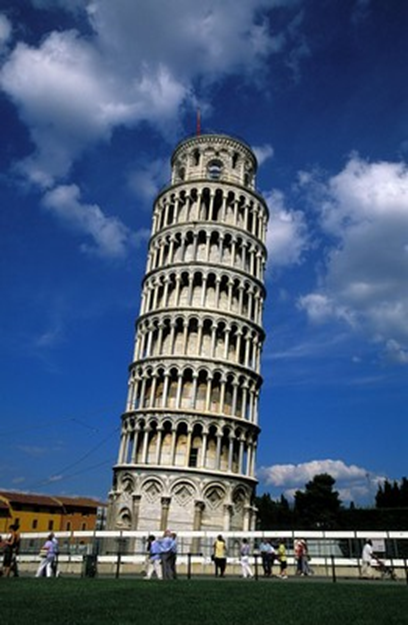 56 m
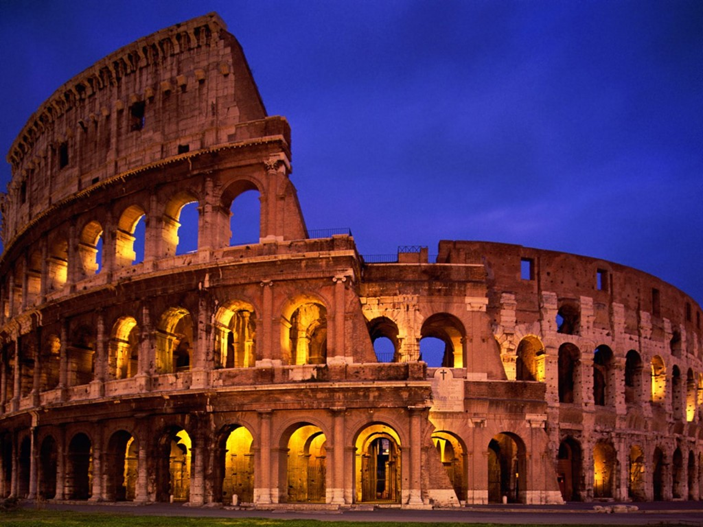 50 m
96,3 m
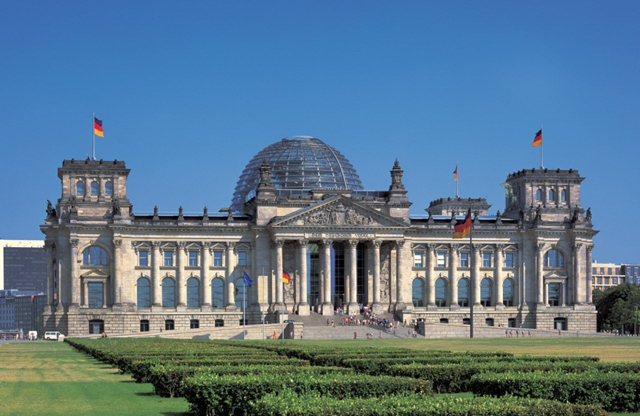 23,5 m
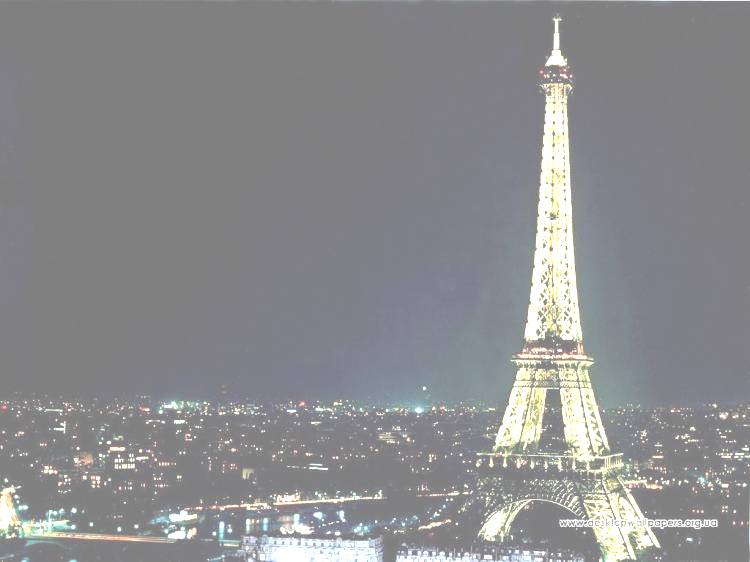 BOYS
VS
GIRLS
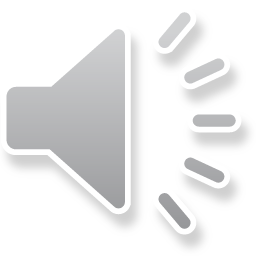 ROUND 7
Who is the shortest person in Europe ?
Who is the cansler of Germany ?
Who is the best soccer coach in Europe ?
Who is the most beautiful person in Europe ?
Who is the most influential person in Europe ?
Who died first : Romeo or Juliet ?
Who was George Sand ?
Who was the first Nobel Prise Winner of Uk in sprint ?
Who is the tallest person in Europe ?
Who is the best striker in Europe ?
Who is the richest person living in Europe ?
Who is the oldest person in Europe ?
Who offically rules England now ?
Who is the richest person in Europe ?
Who won the first qolden medal for Ukraine ?
Who was Marko Vovchock ?
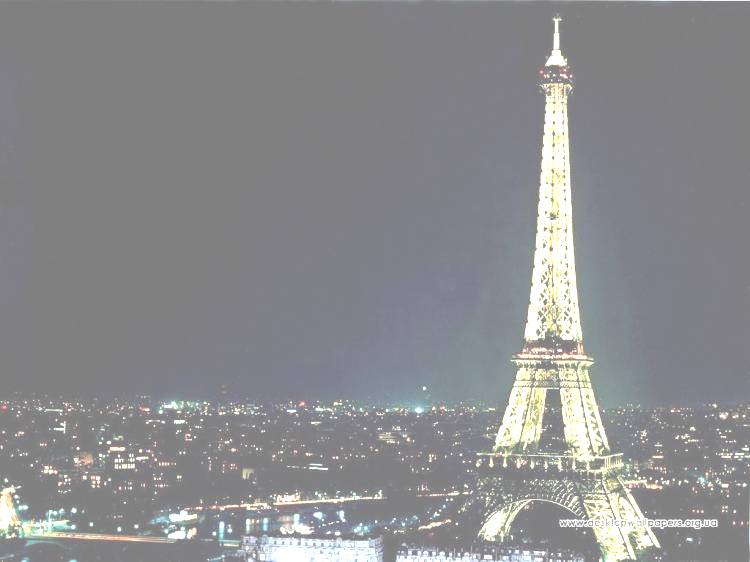 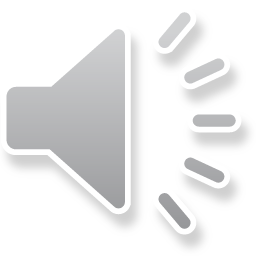 BOYS
VS
GIRLS
Thank you for attention!!!